Předpokládejme, že nesprávně seřízená sekačka je provozována v garáži tak, že spalovací reakce v motoru je

C8H18 + 17/2 02 -> 8 CO + 9H20

Pokud jsou rozměry garáže 5 × 3 × 3 metry, kolik gramů benzínu se musí spálit, aby se hladina CO ve vzduchu zvýšila na 1000 ppm objemově při STP?
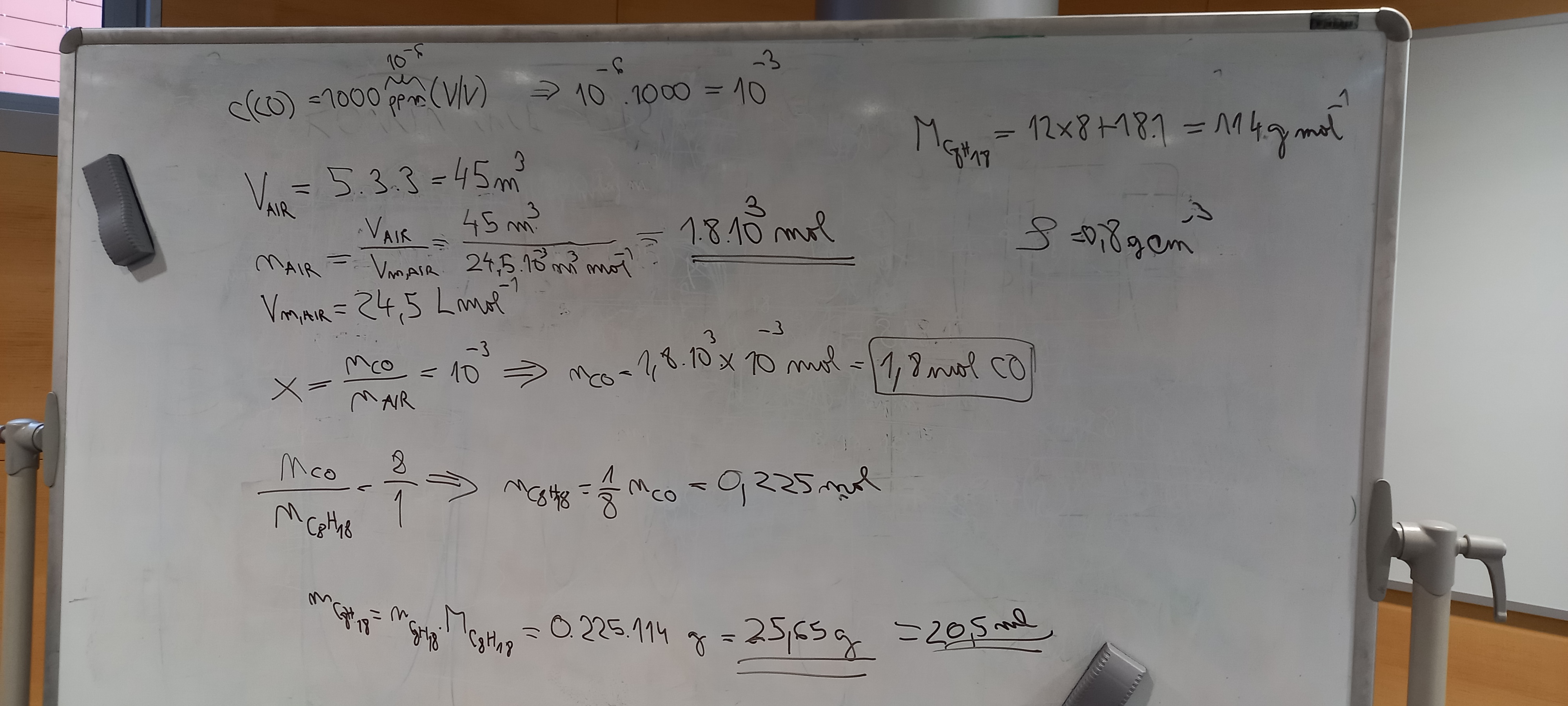